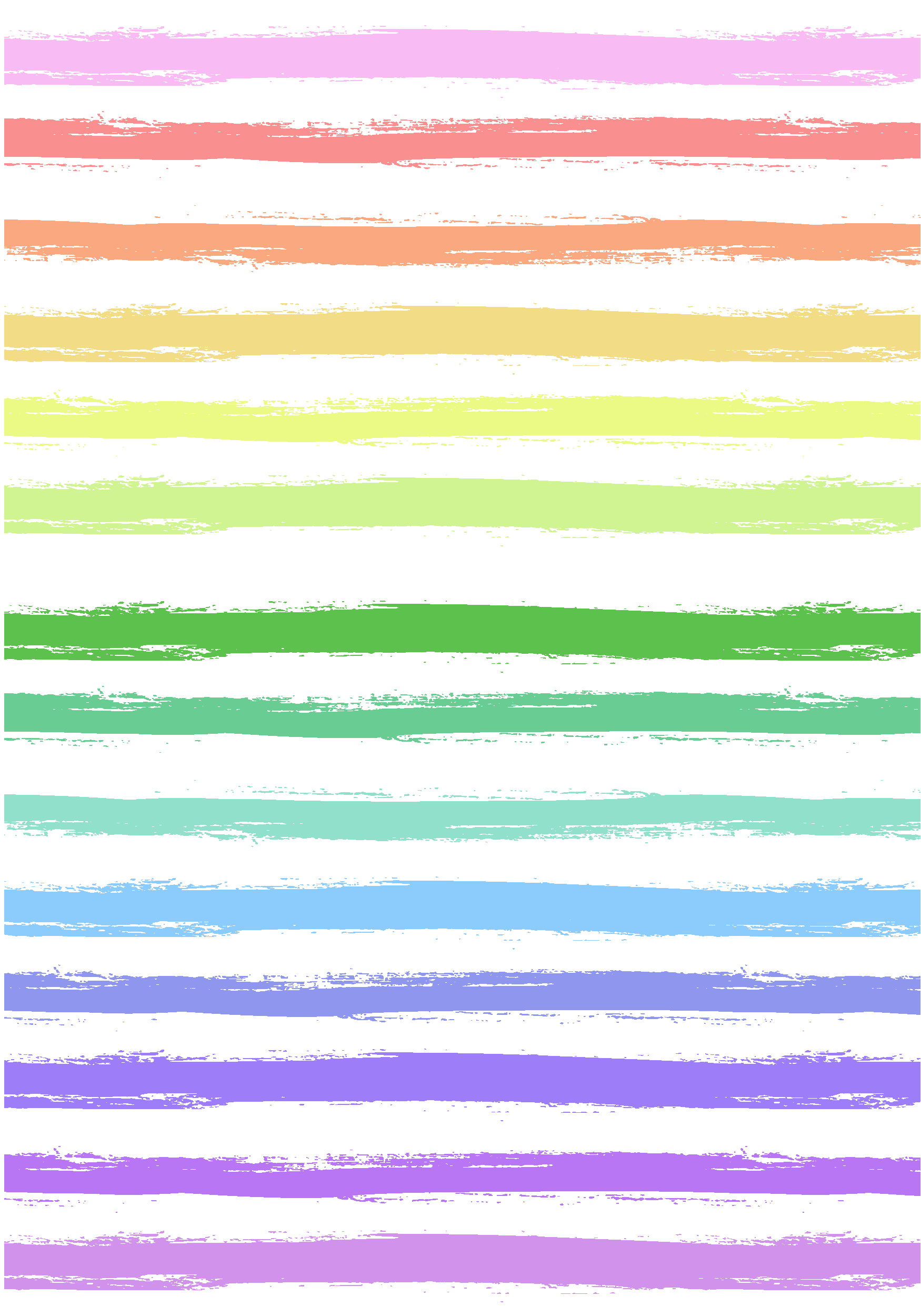 MEET THE TEACHER
MEET THE TEACHER
Teacher name
ABOUT ME
Hometown: 
College:
*Insert little blurb*
Insert picture here!
MY FAVORITES
Favorite food:
Favorite drink:
Favorite emoji:
Favorite animal: 
Favorite video game:
Favorite board game:
Favorite book:
Favorite memory with my art teacher:
Insert college mascot here!
CONTACT INFO
Days:
Phone number:
E-mail: